19/10/23Year 5/6 Homework
Math Antics - Long Division - YouTube
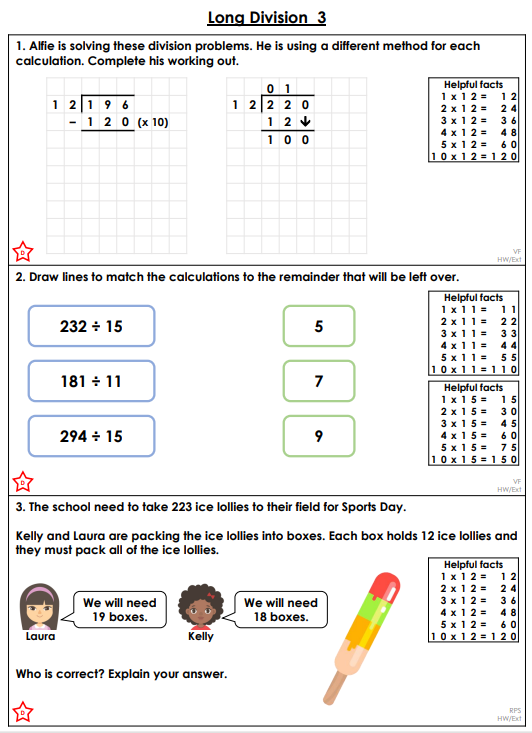 Year 5
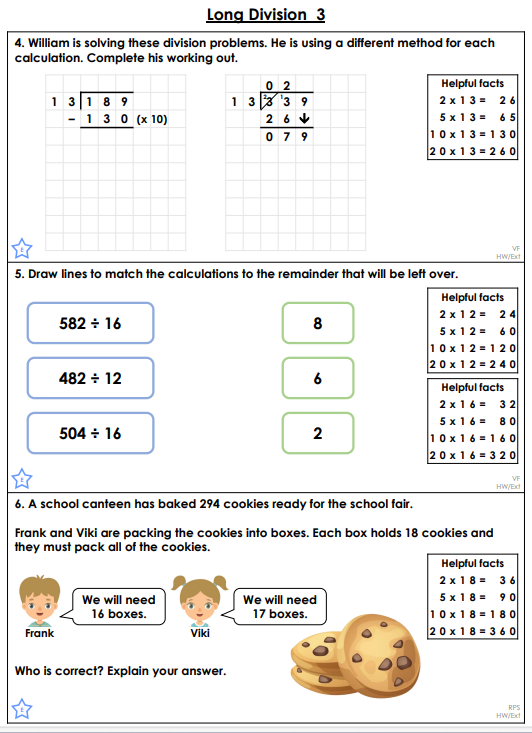 Year 6